What time do you get up?
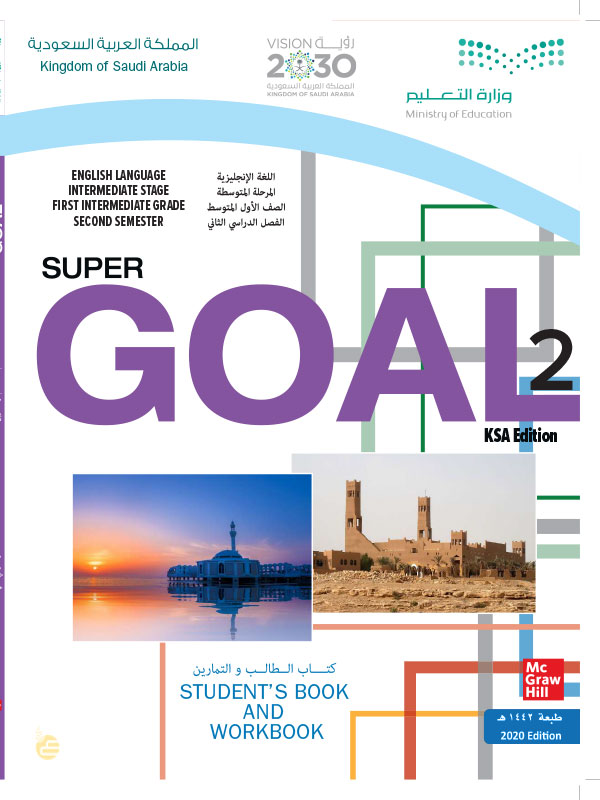 Form, meaning & Functions
COVID 19
☺ Avoid gathering !
☺ wear a mask before going out
☺ Social distancing is not a choice, it is a must!
☺ Keep a distance of 2 meters to avoid accountability
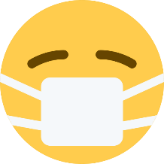 ☺ Wash hands constantly
بسم الله الرحمن الرحيم
Day
Date
3
Learning Objectives
Differentiate between simple present & present progressive correctly
Identify stative verbs.
Use the correct form of the verb
4
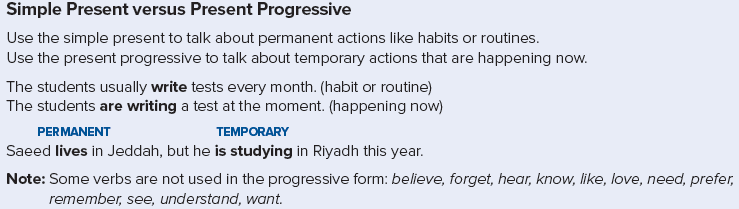 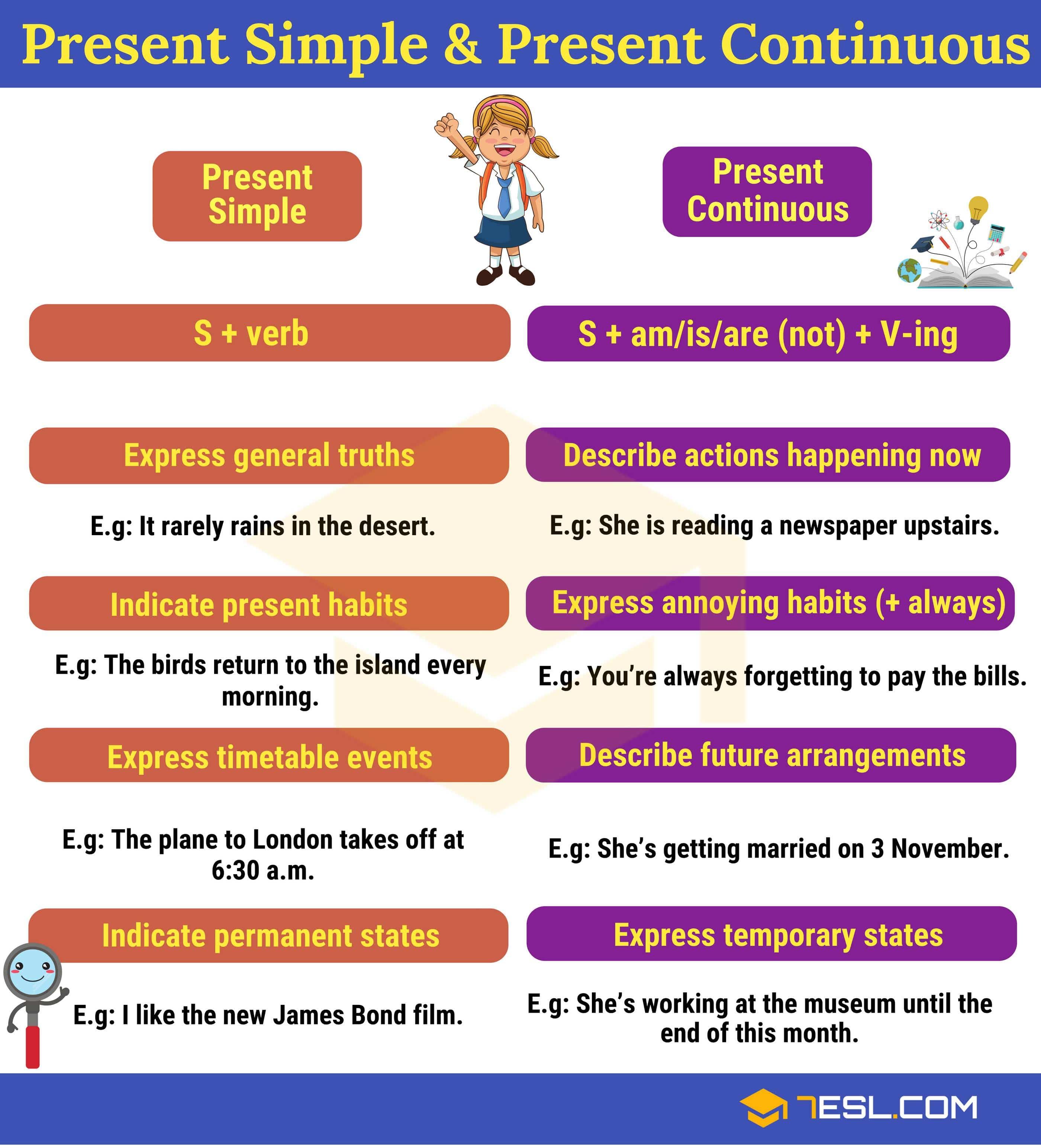 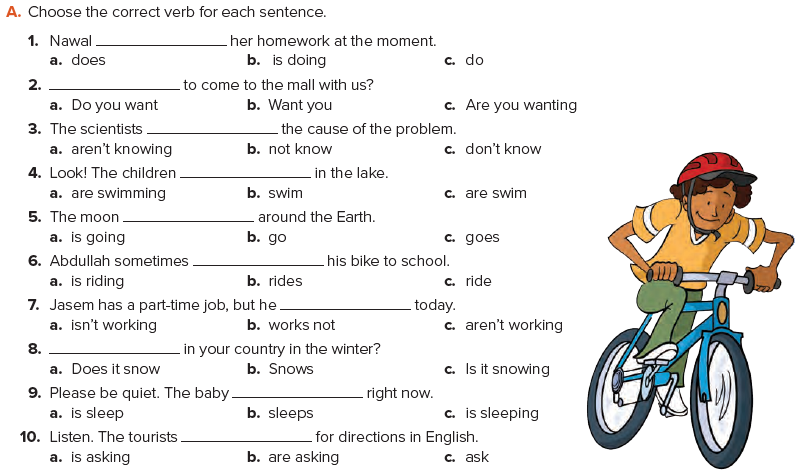 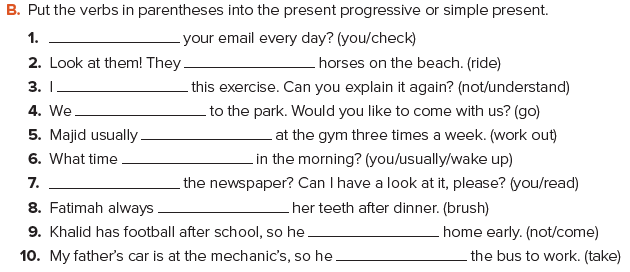 1. Do you check 
2. are riding 
3. don’t understand 
4. are going 
5. works out 
6. do you usually wake up 
7. Are you reading 
8. brushes 
9. isn’t coming 
10. is taking
Practice
9
Home work
Page 100 G
10
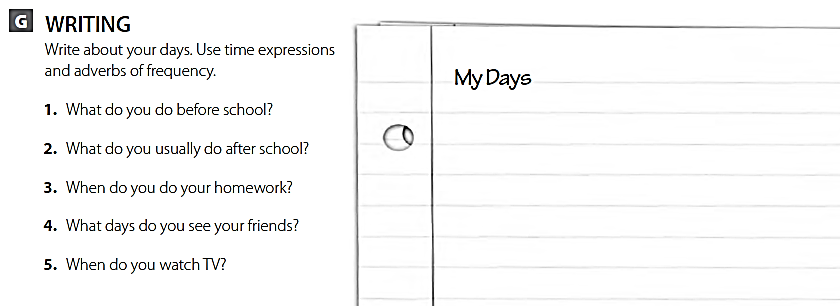 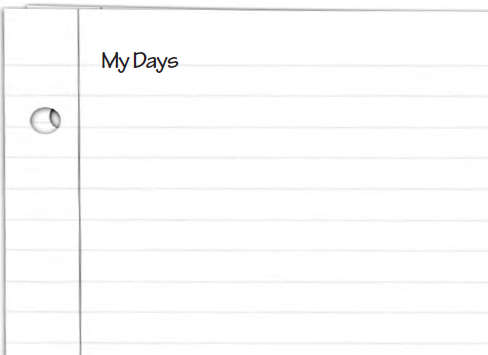 I get up early at 4:30 I take a shower and brush my teeth Then I pray Alfajer prayer. 
I always eat breakfast at home. at 6:00 A.M. 
Then I go to school. After school, I usually go to the park. 
Sometimes I play video games with my friend. 
I usually do my homework in the evening. Then I go to bed. I see my friends every day. I watch TV every day, too.